Presentation on 3G Data Card - TSEC
Model No. LW272 for 3.6 Mbps & LW273 for 7.2 Mbps
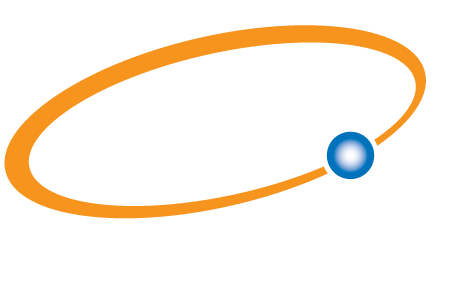 Description of functions/ features as per new tender
Model No. LW272 for 3.6 Mbps & LW273 for 7.2 Mbps
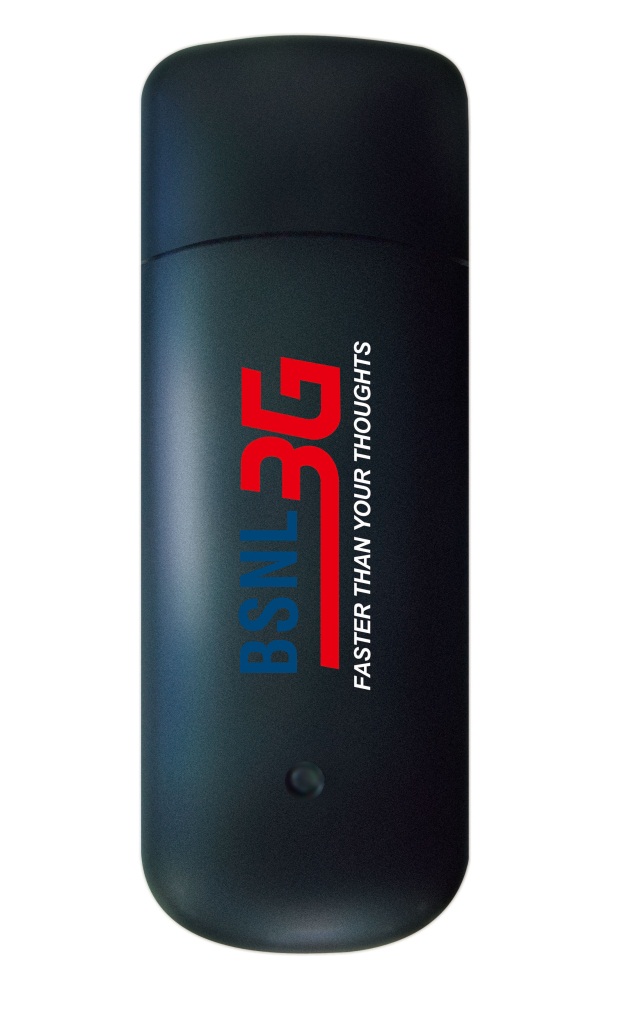 Frequency Bands Supported
3.6 Mbps 3G Data Card supports Quad-band for 2G (850, 900, 1800, 1900 MHz) & Single band for 3G (2100 MHz) for HSDPA 3.6 Mbps type data card.

7.2 Mbps 3G Data Card support Quad-band for 2G (850, 900, 1800, 1900 MHz) & tri band for 3G (850, 1900 & 2100 MHz) for HSDPA 7.2 Mbps type data card.
Over view of GUI and Data Card
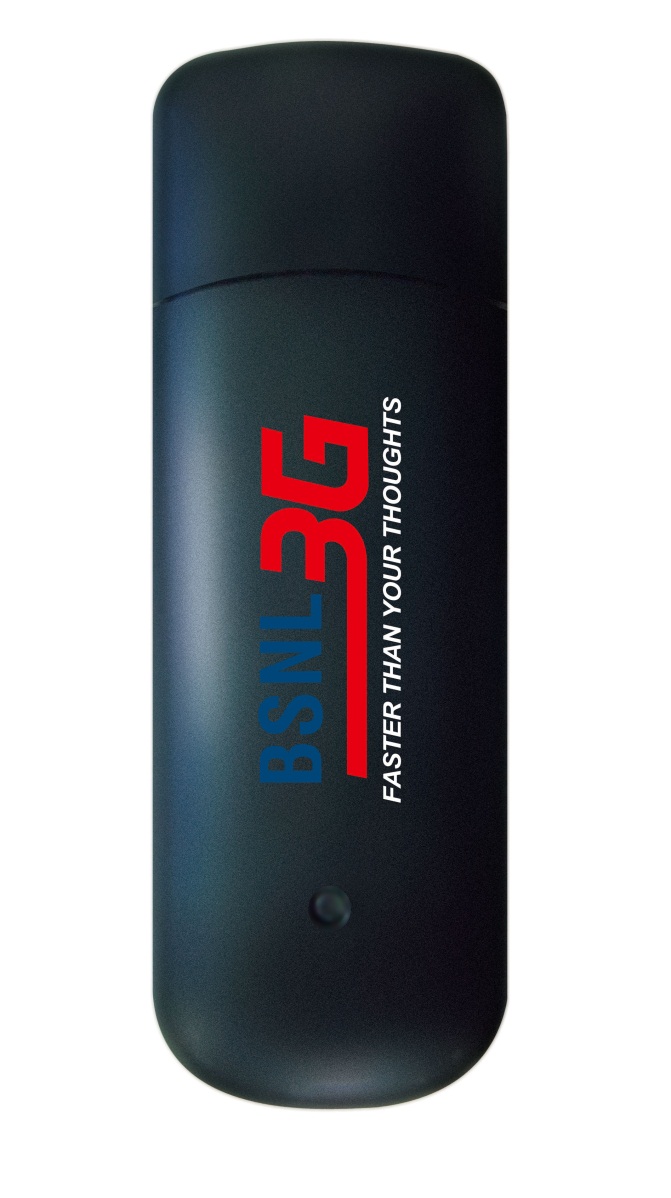 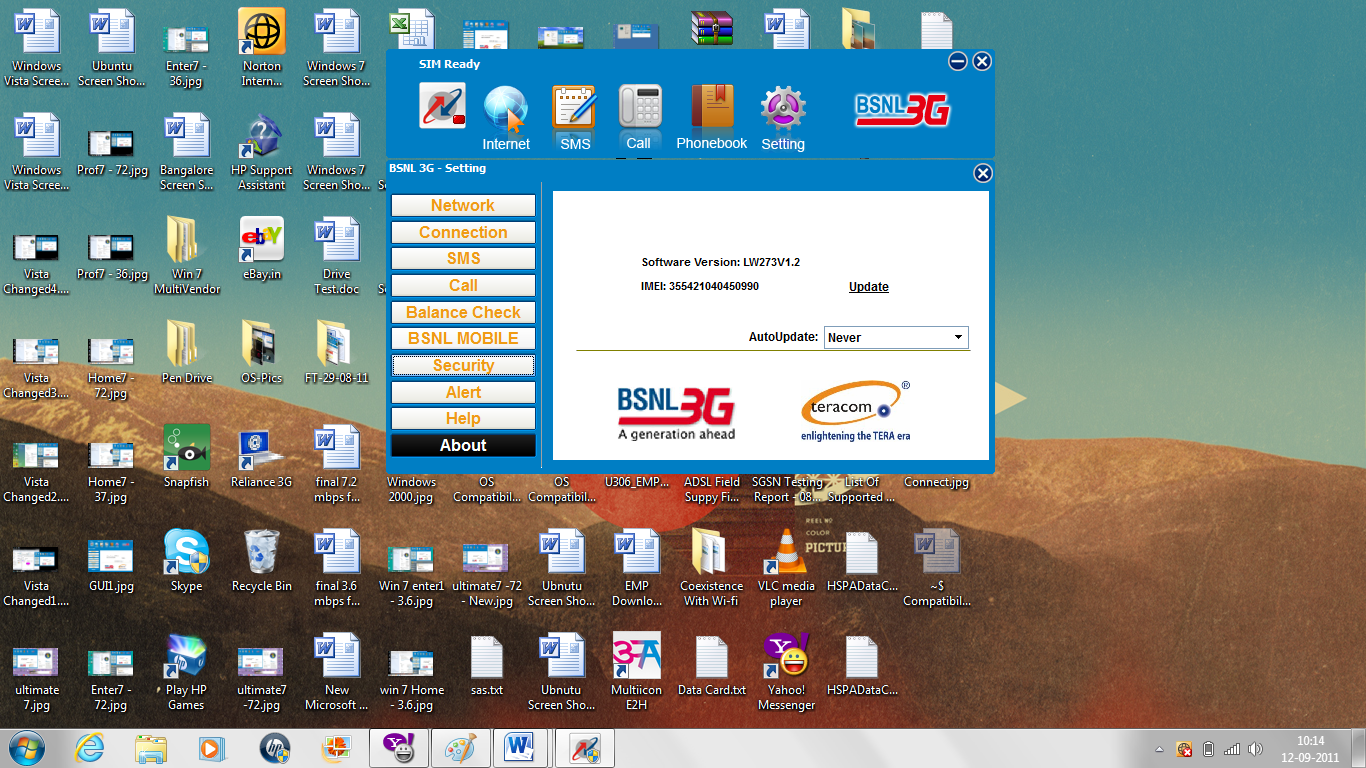 Installation & Uninstallation
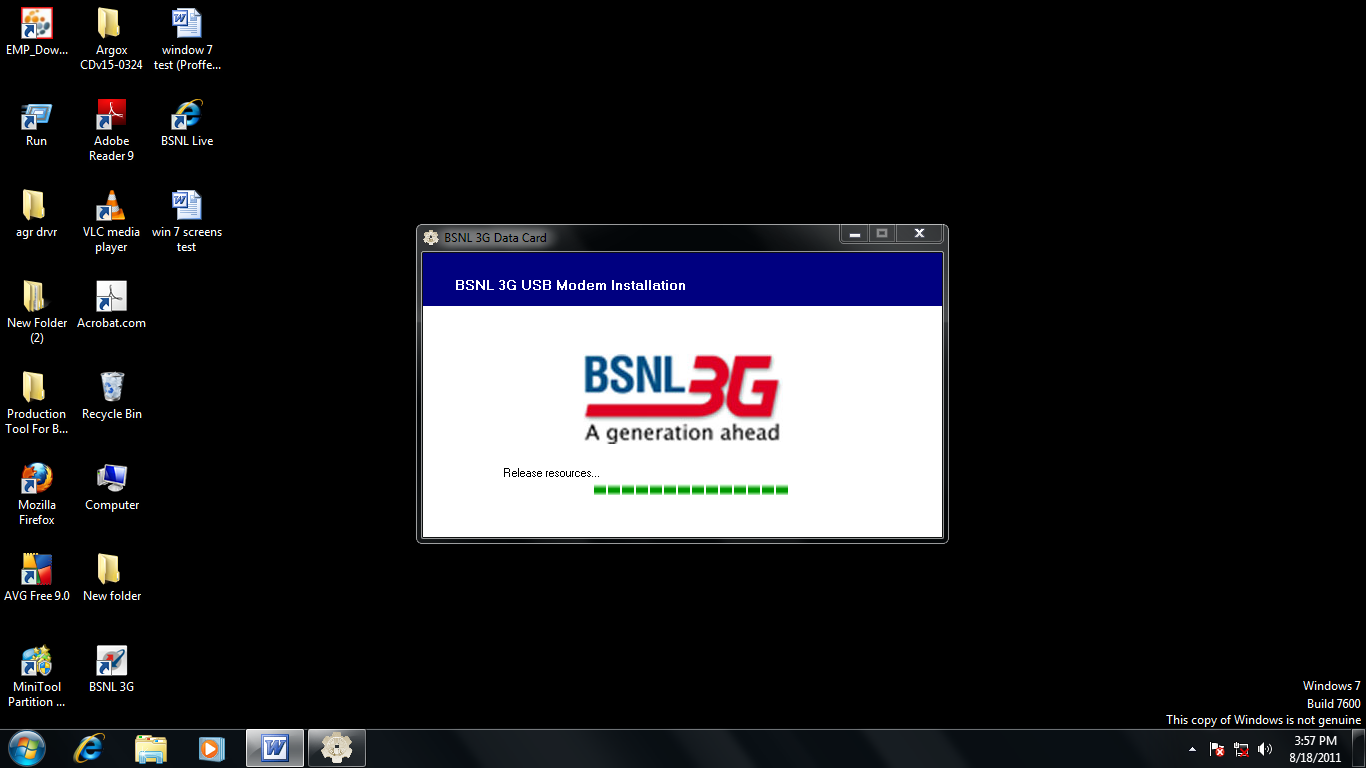 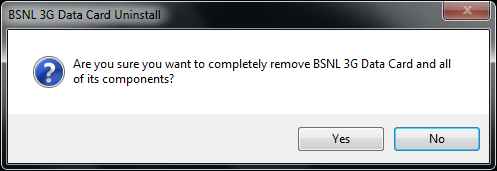 Connect Buttons
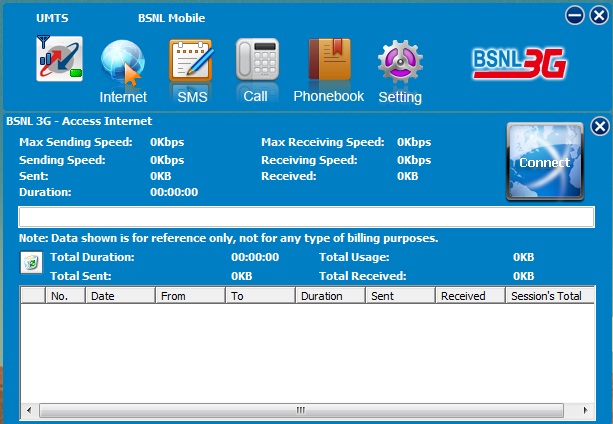 Disconnect Button
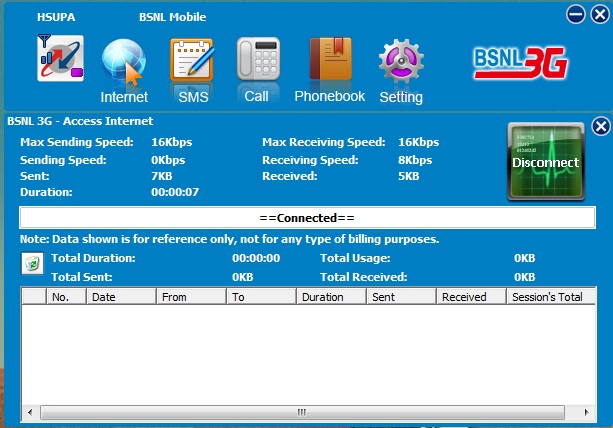 Support of 16 GB Memory Card
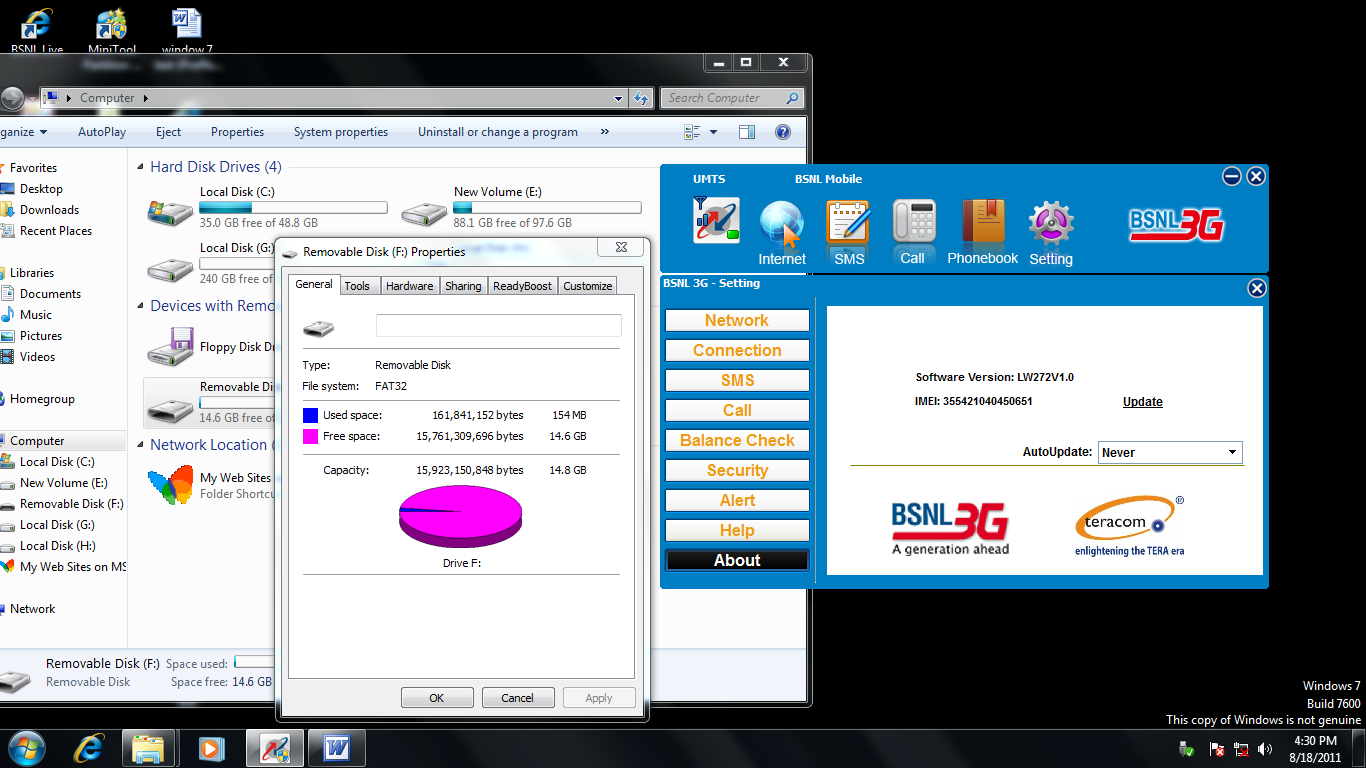 Support For Voice Functionality – Making Outgoing Call
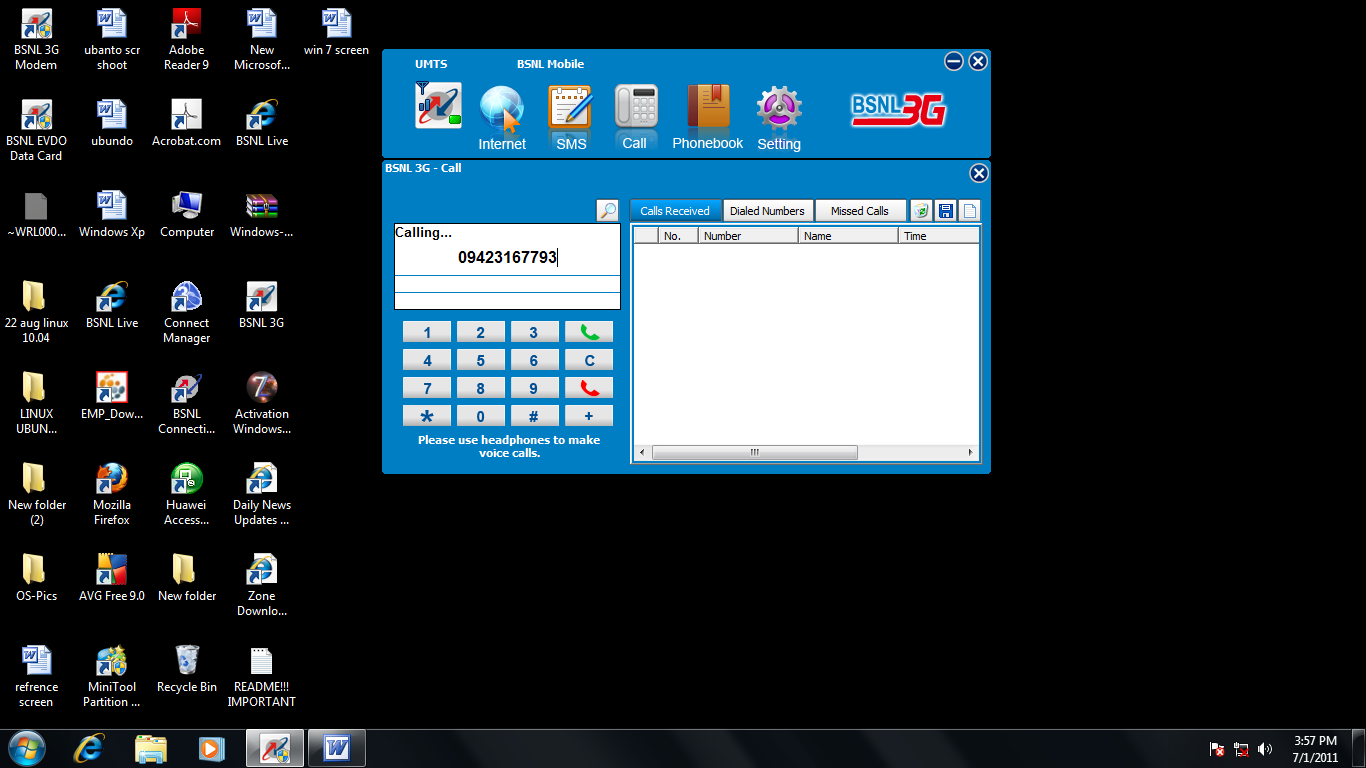 Support for SMS Functionality – Making Outgoing SMS
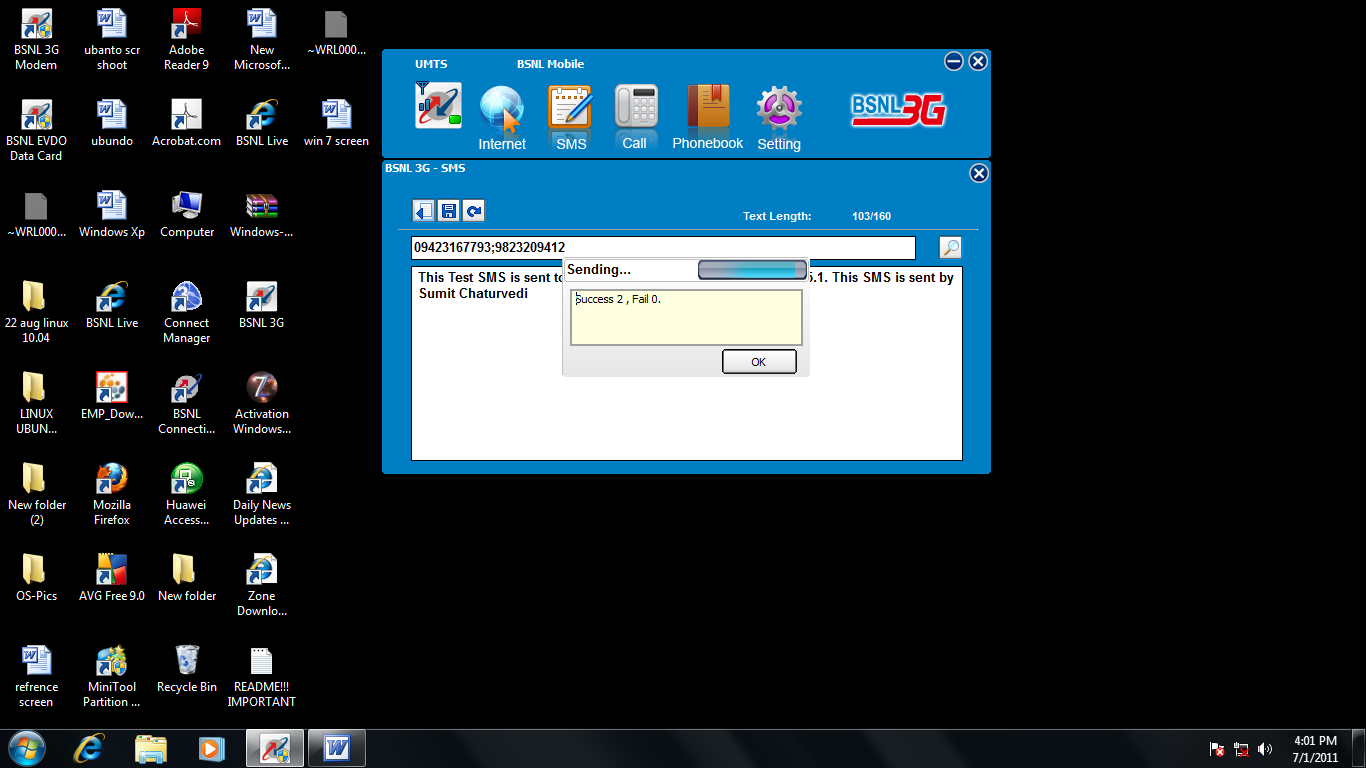 Support for Data Functionality – Browsing Internet
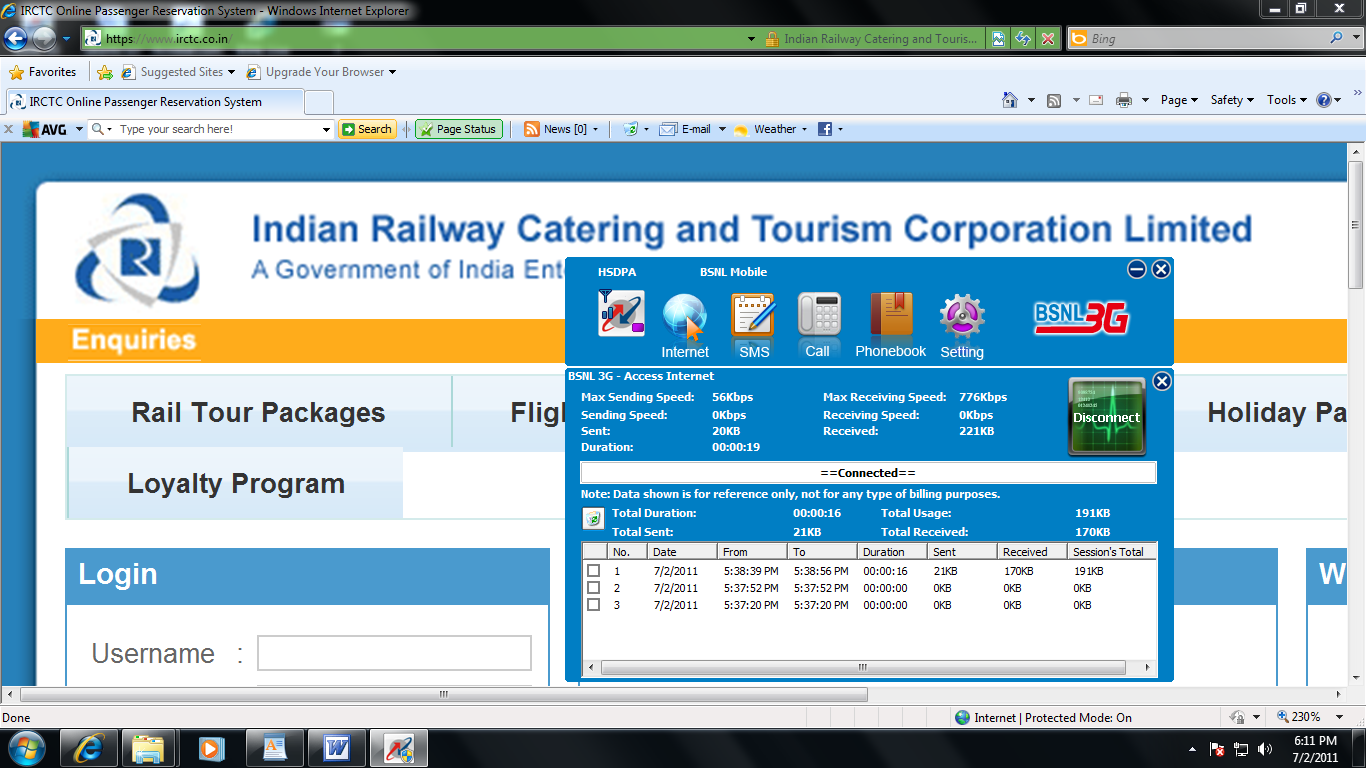 Support of security features
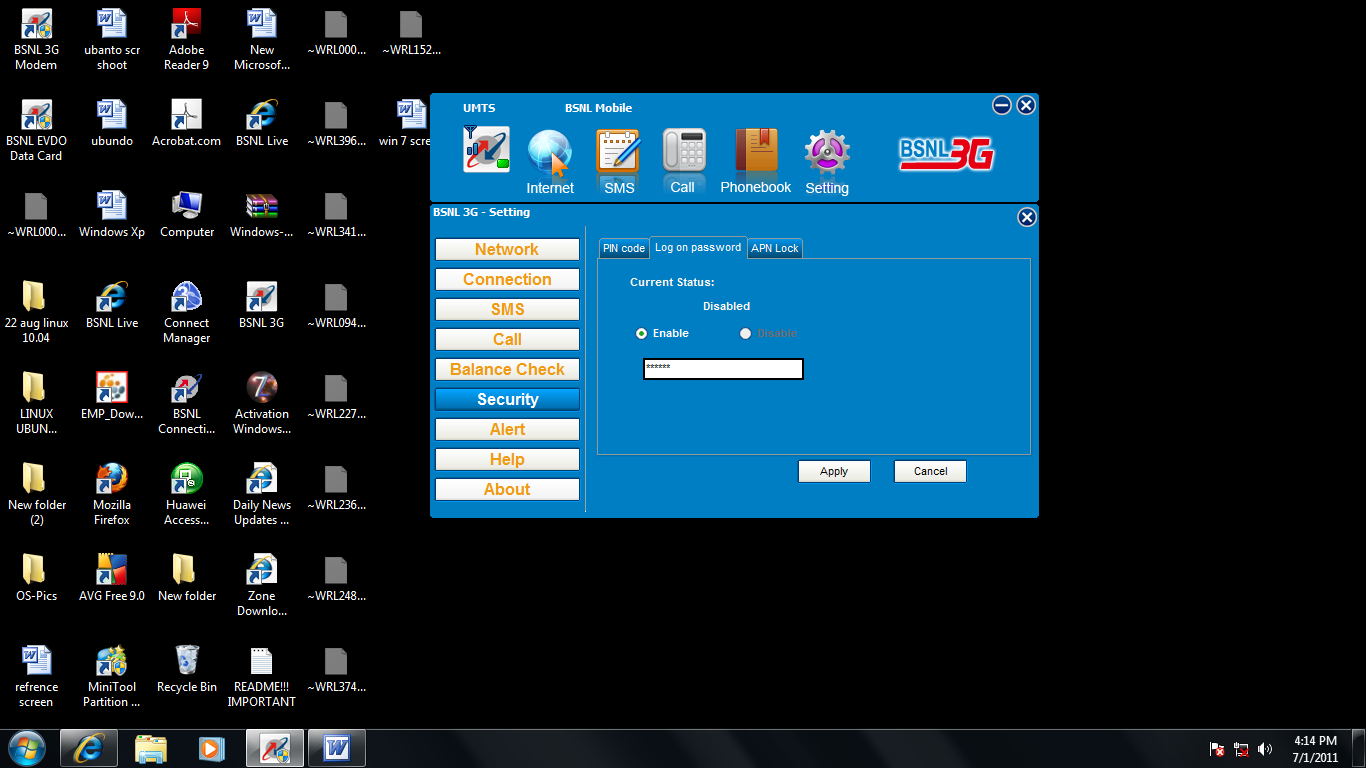 Working in Roaming Partner’s Network (MTNL Delhi)
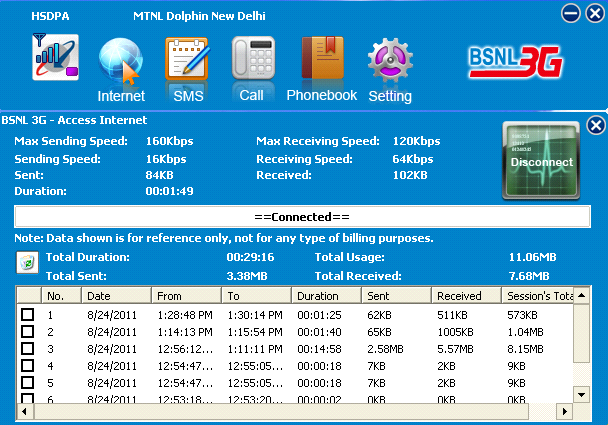 Support of Cell Broadcast Service (CBS)
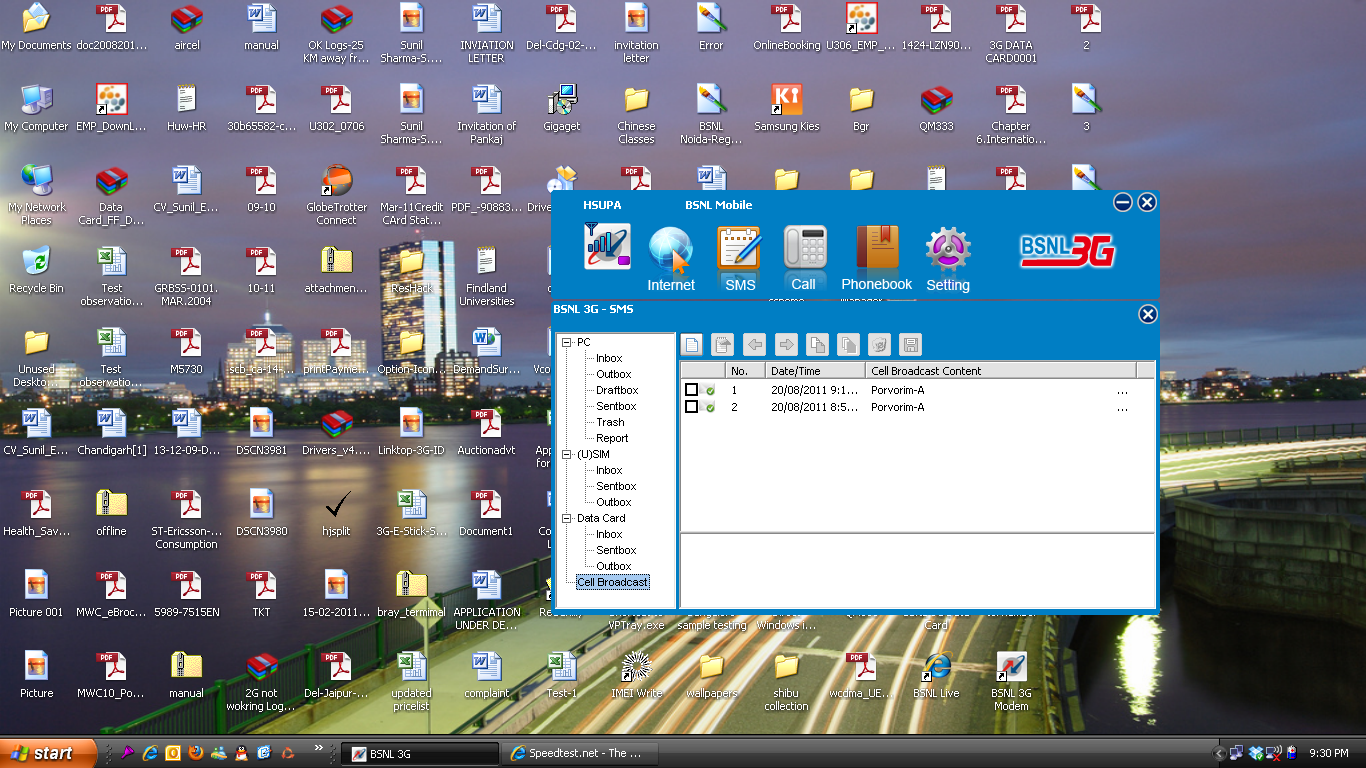 Support of USSD Services: *123# Function
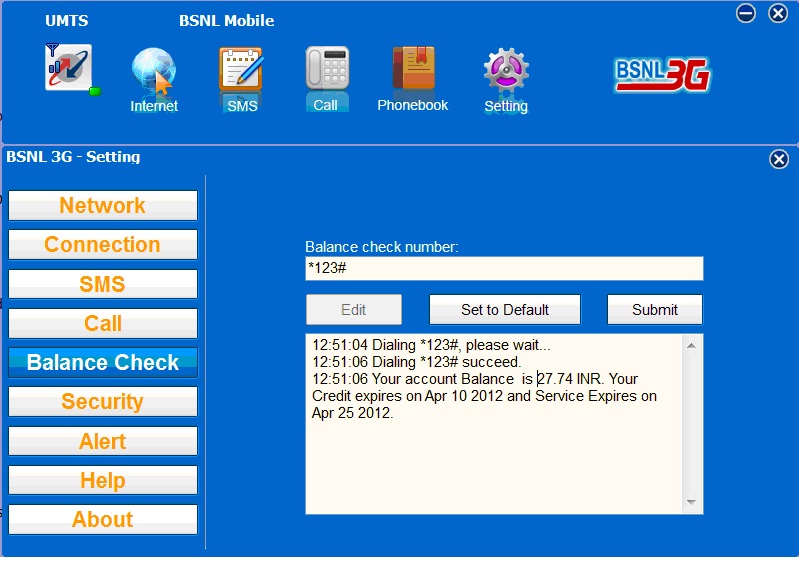 Support of USSD Services: *112# Function
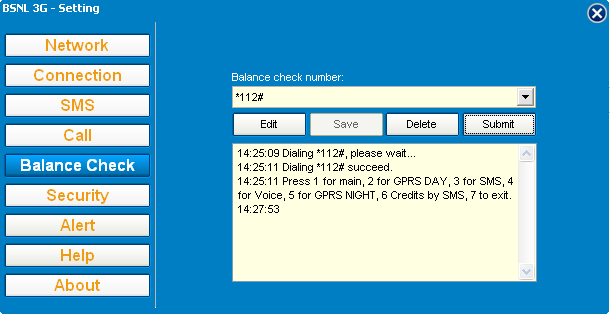 Capacity to Store 500 Contact nos. in Data Card
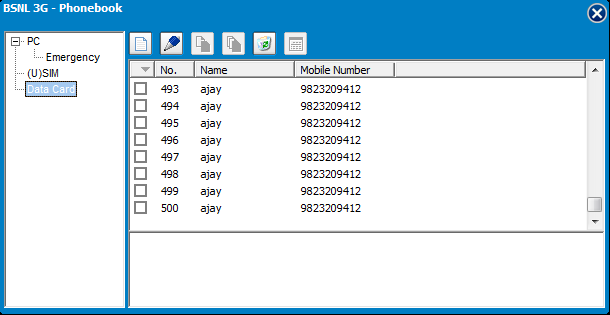 Support of own number feature
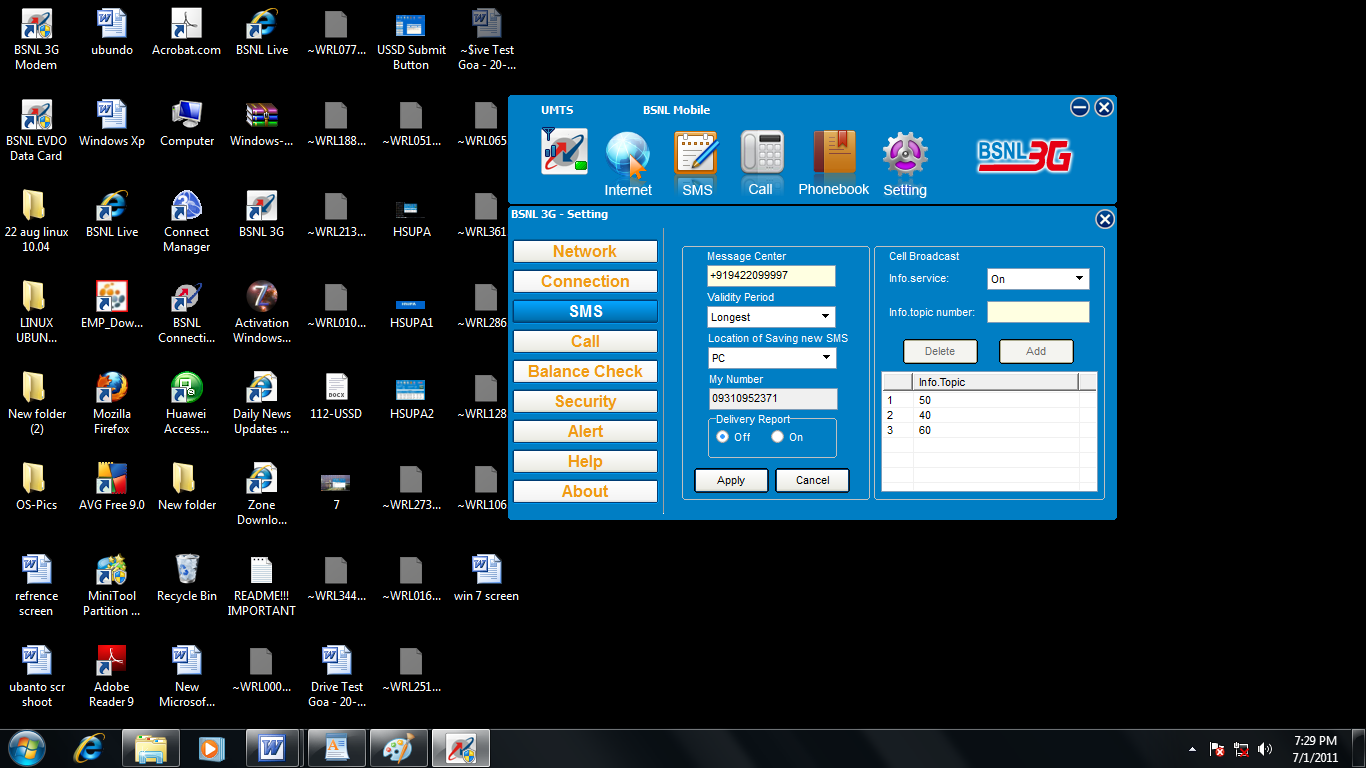 SMS of 160 Characters – Storage of 250 nos
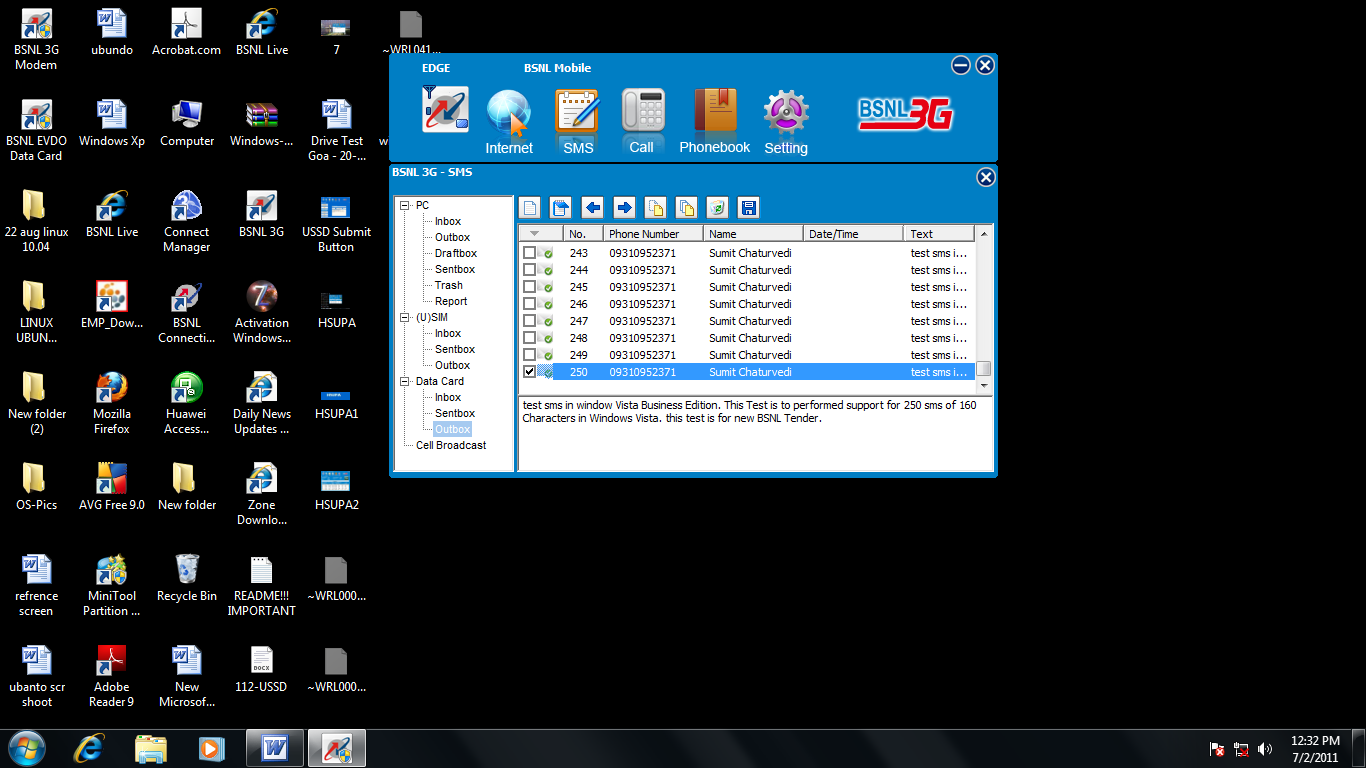 Network Selection Mode – Auto Select
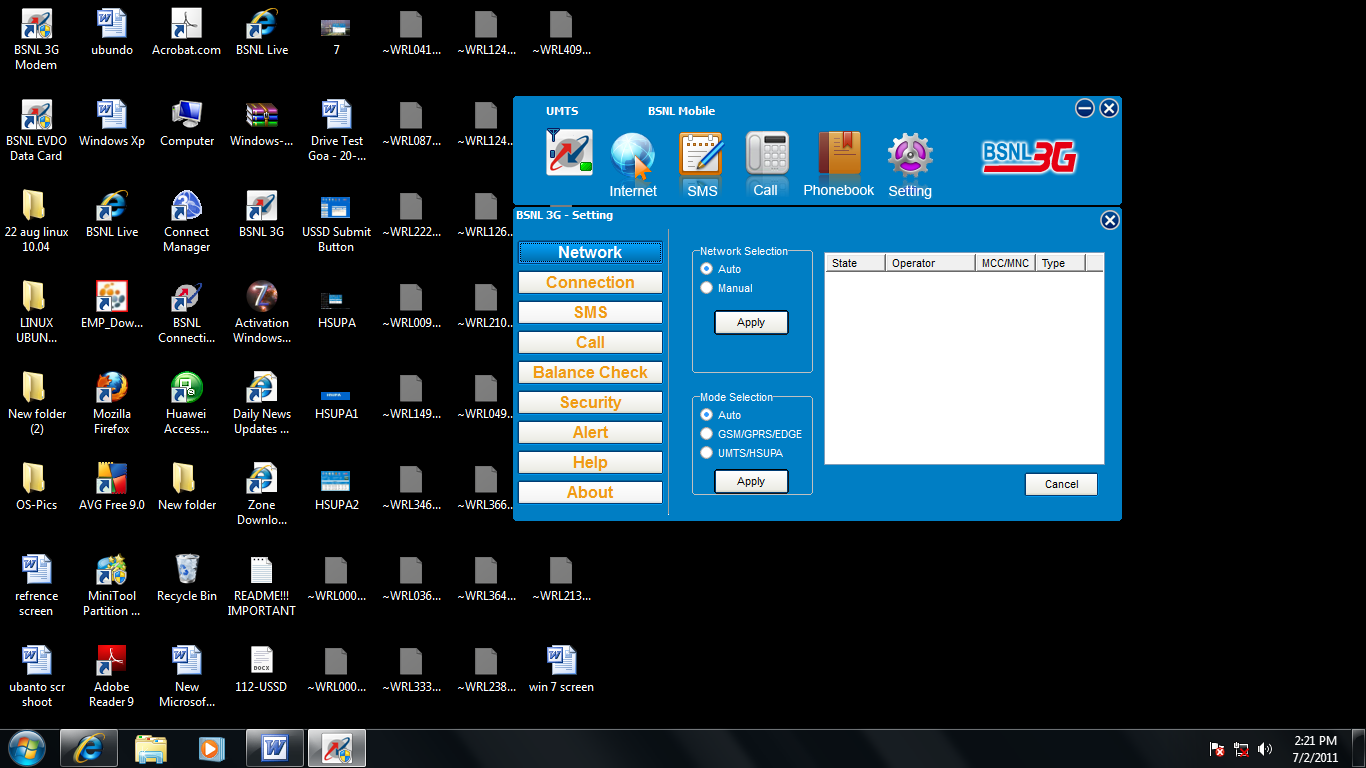 Network Selection Mode – Manual Select
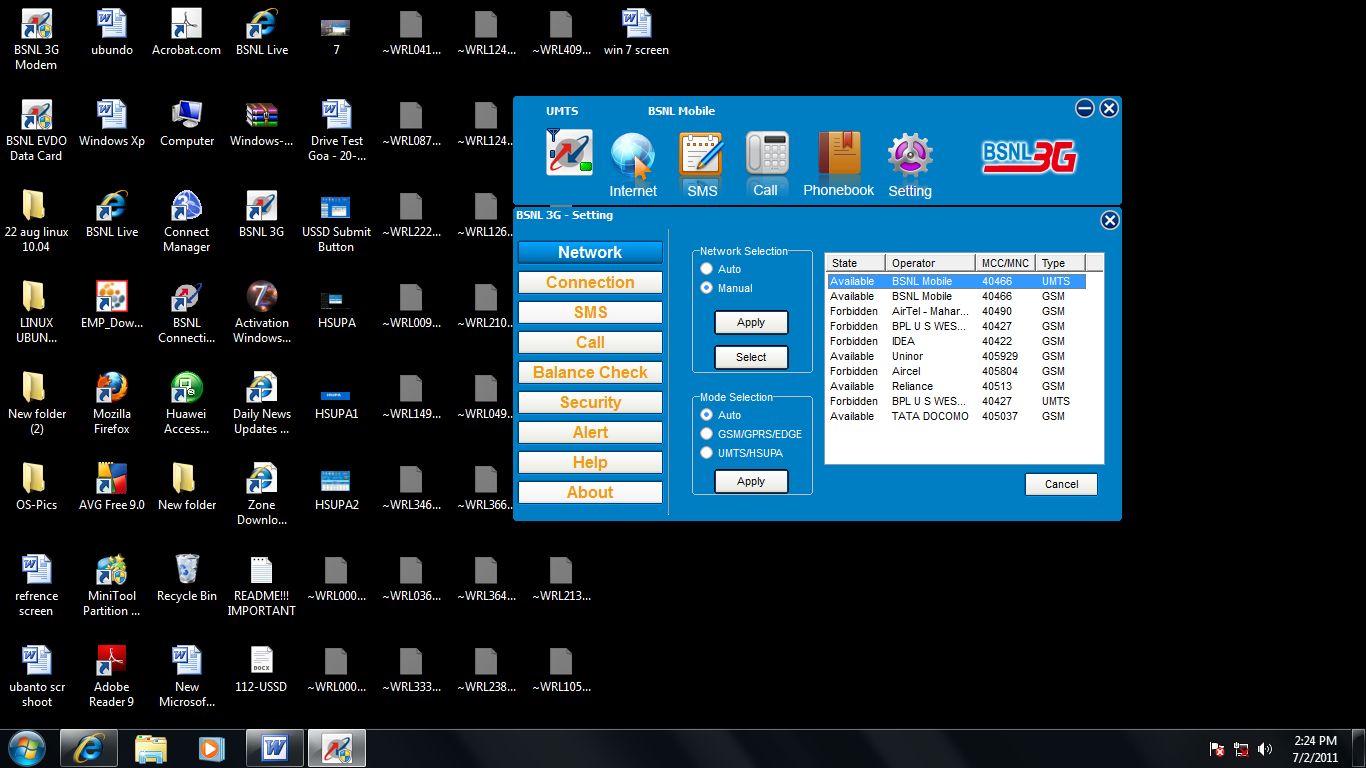 Call Control – Call Forward
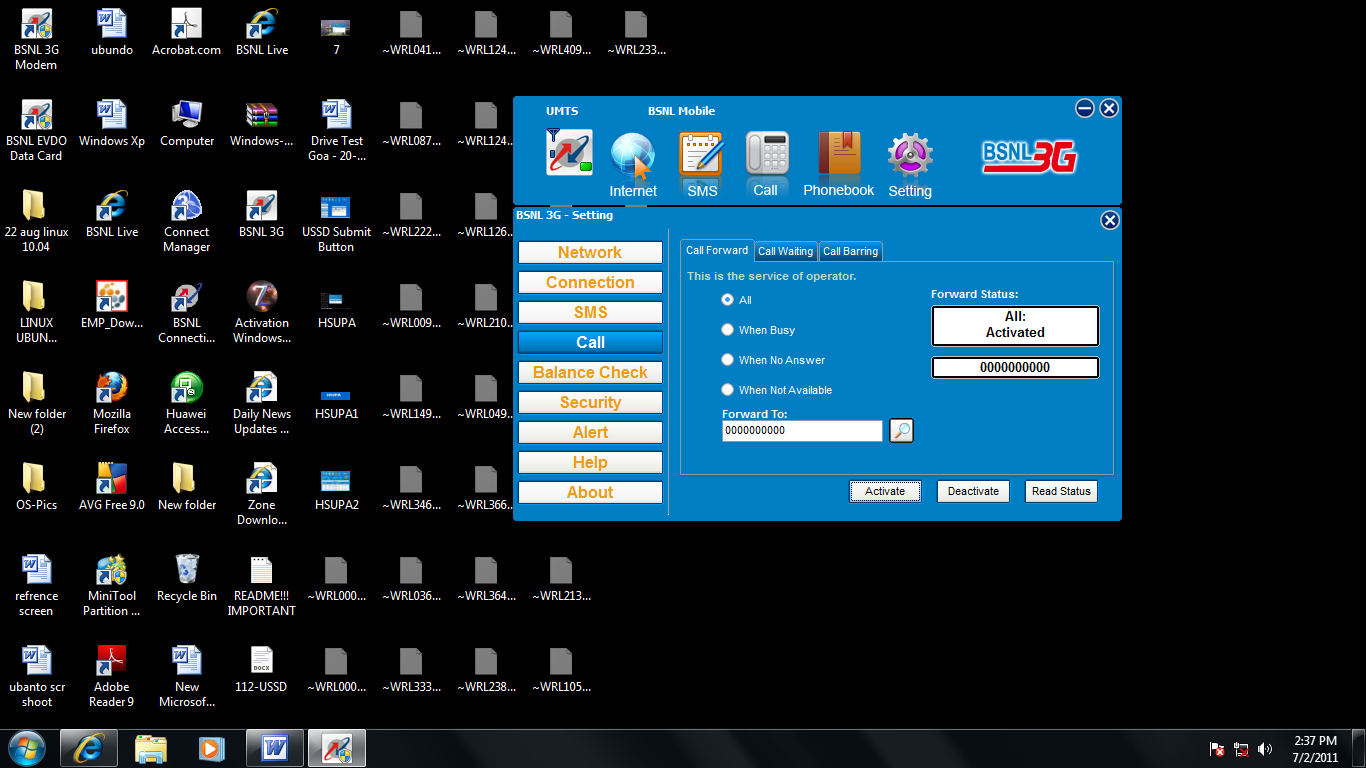 Call Control – Bar All Outgoing Calls
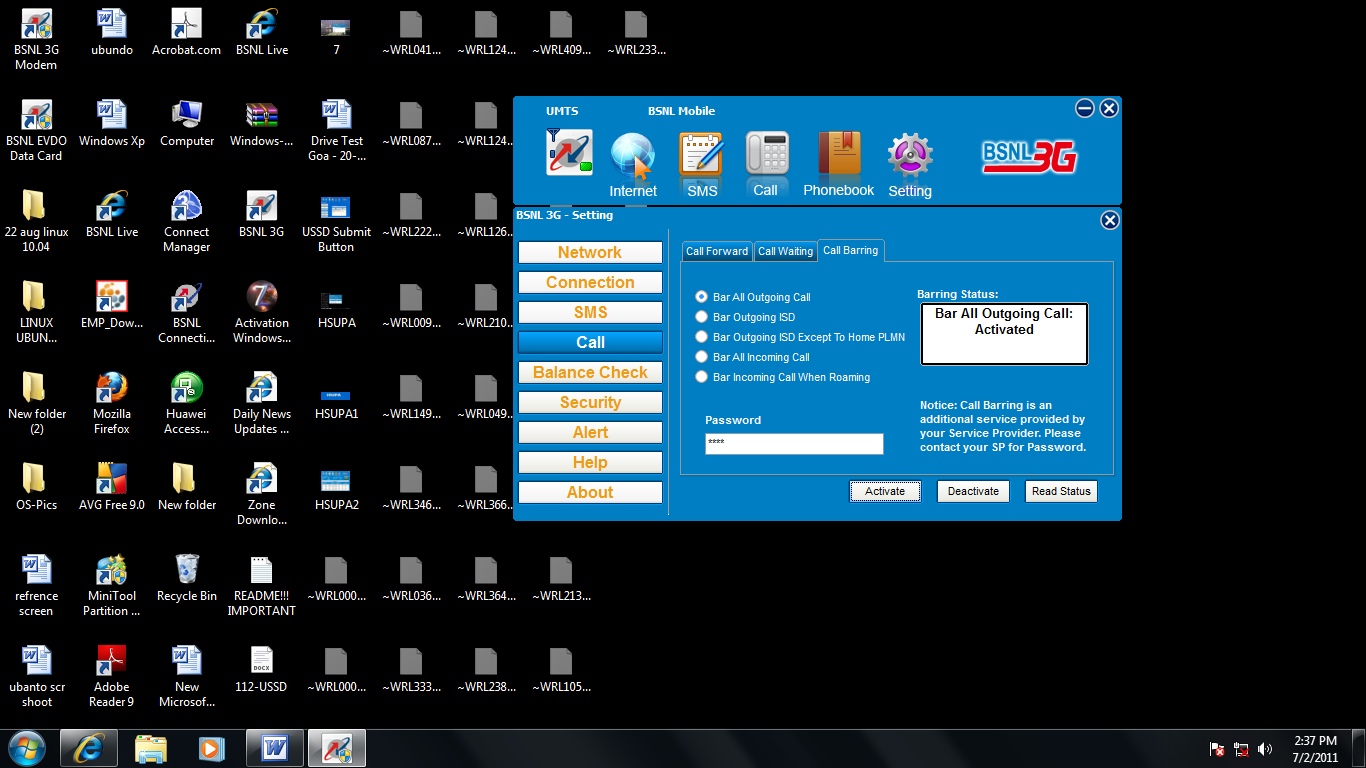 Max speed observed in 3.6 Mbps Data Card: 3.08 Mbps
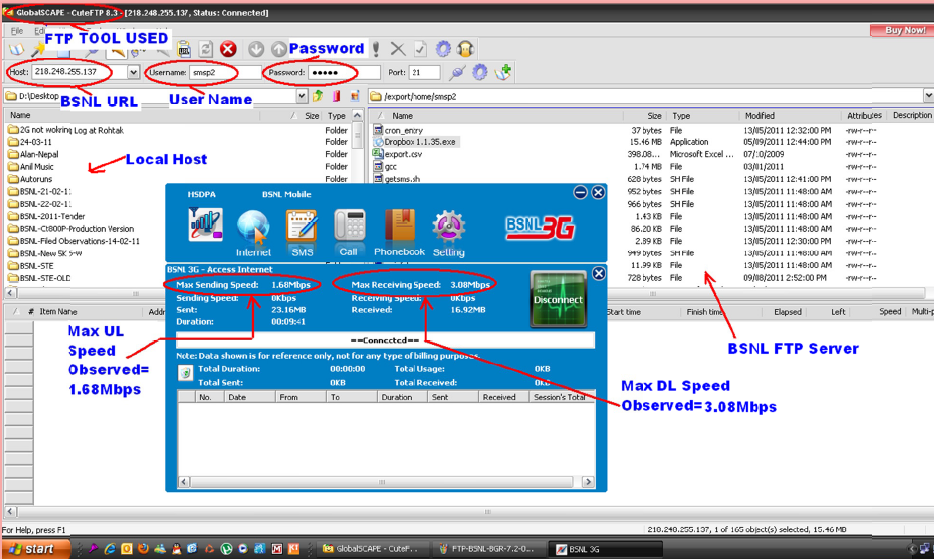 Max speed observed in 7.2 Mbps Data Card: 5.52 Mbps
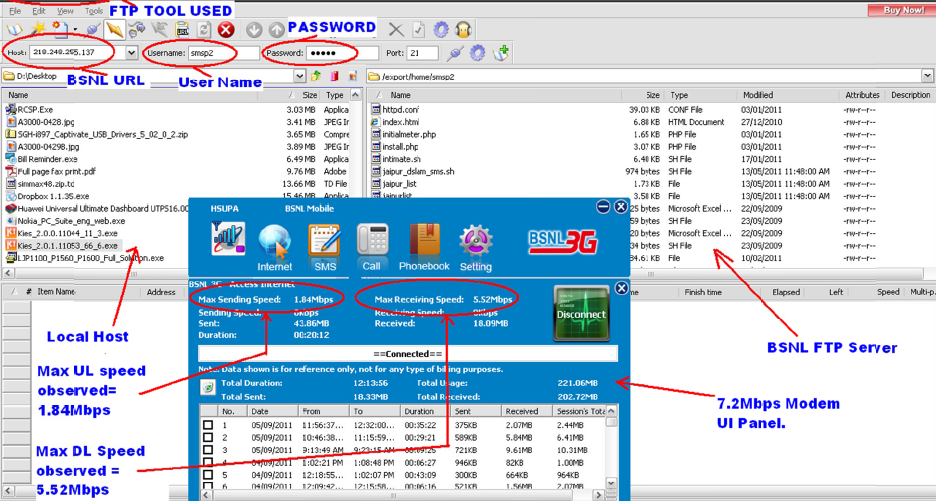 Support of Device functionality with Multi-Vendor Data Cards
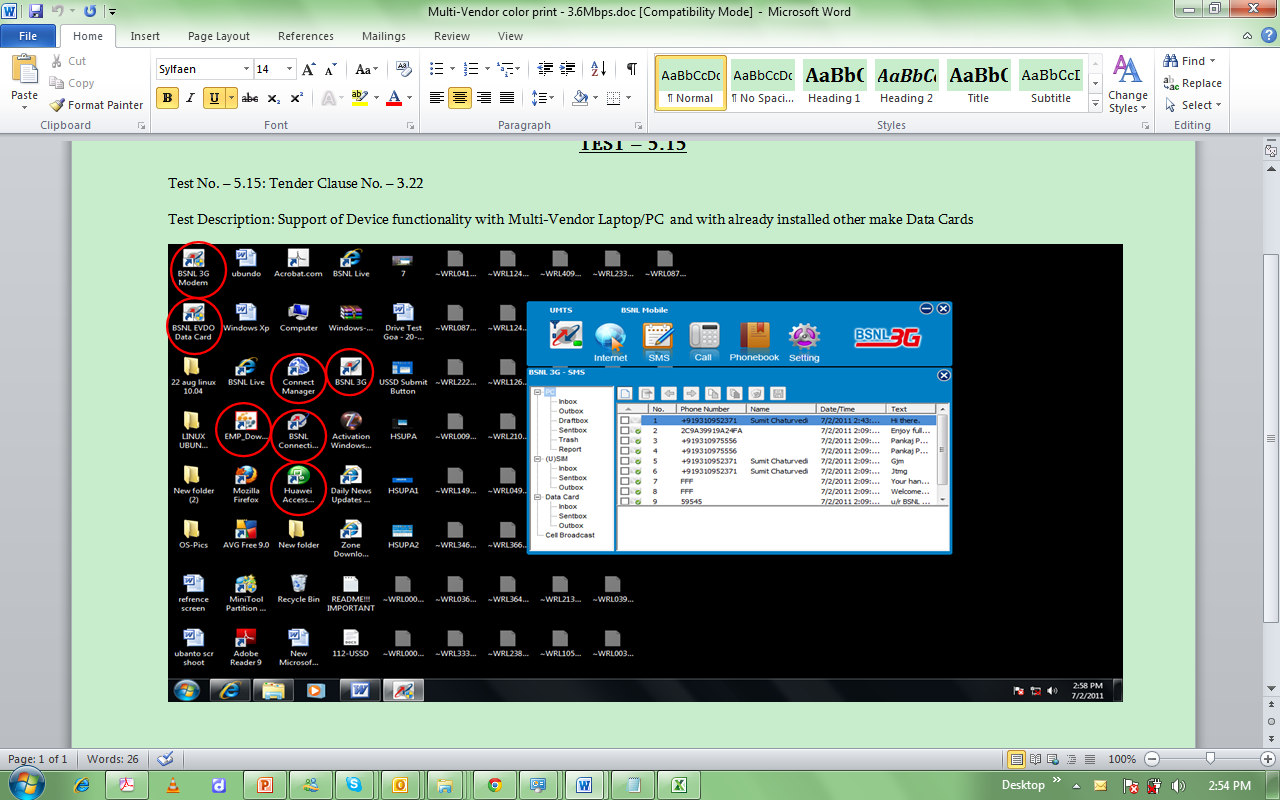 Support of Device functionality with Multi-Vendor Laptops
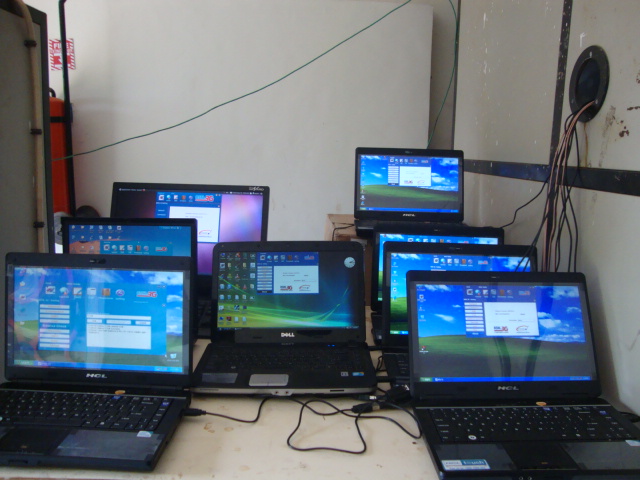 All Brand Laptops
Support of Device functionality with Multi-Vendor PC
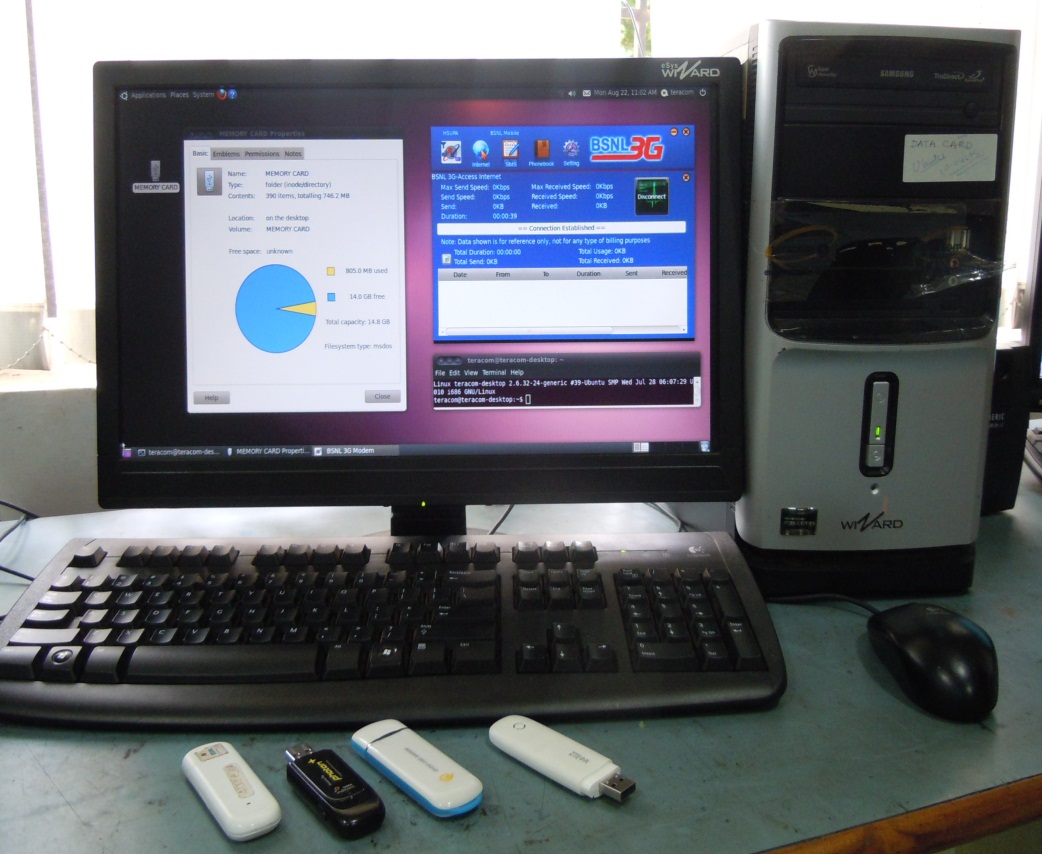 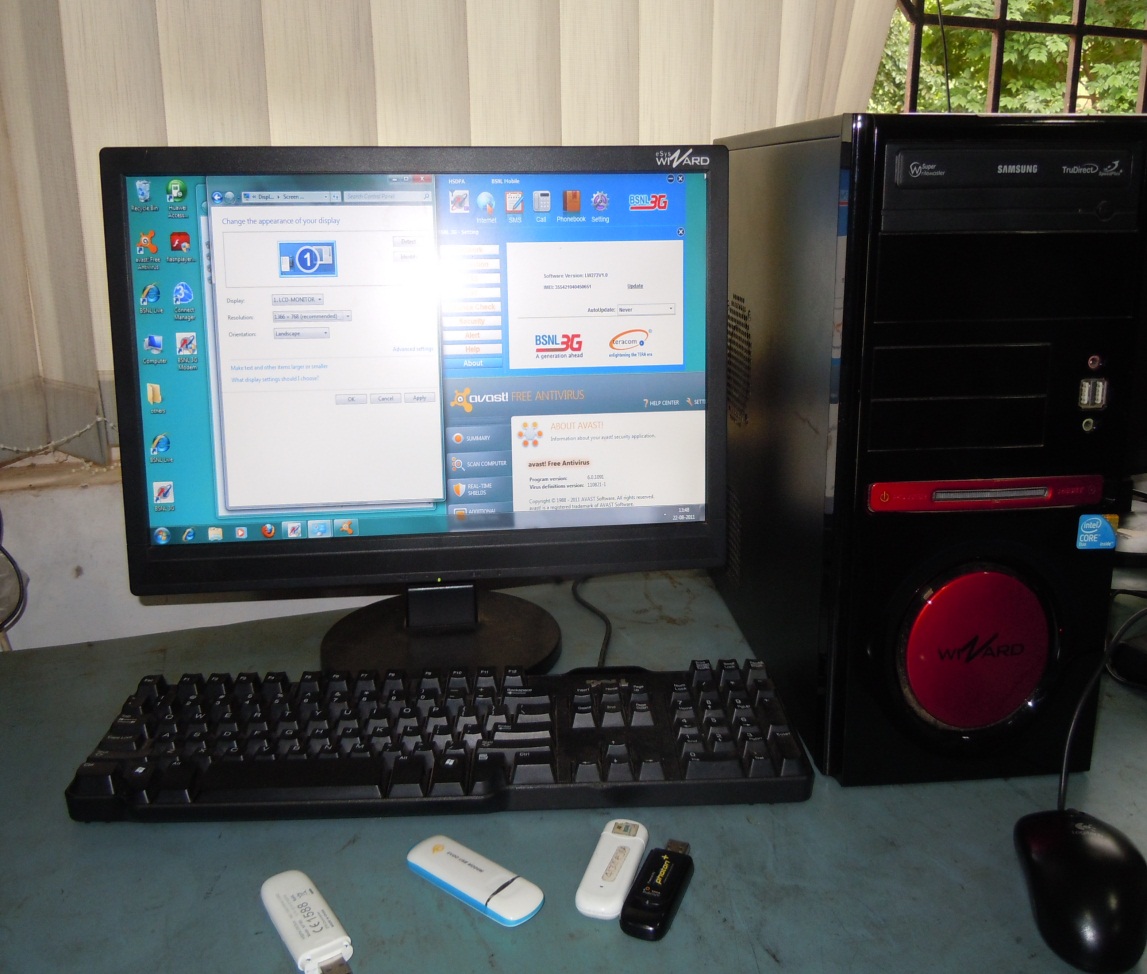 Support of Device functionality with Multi-Vendor Laptop/PC
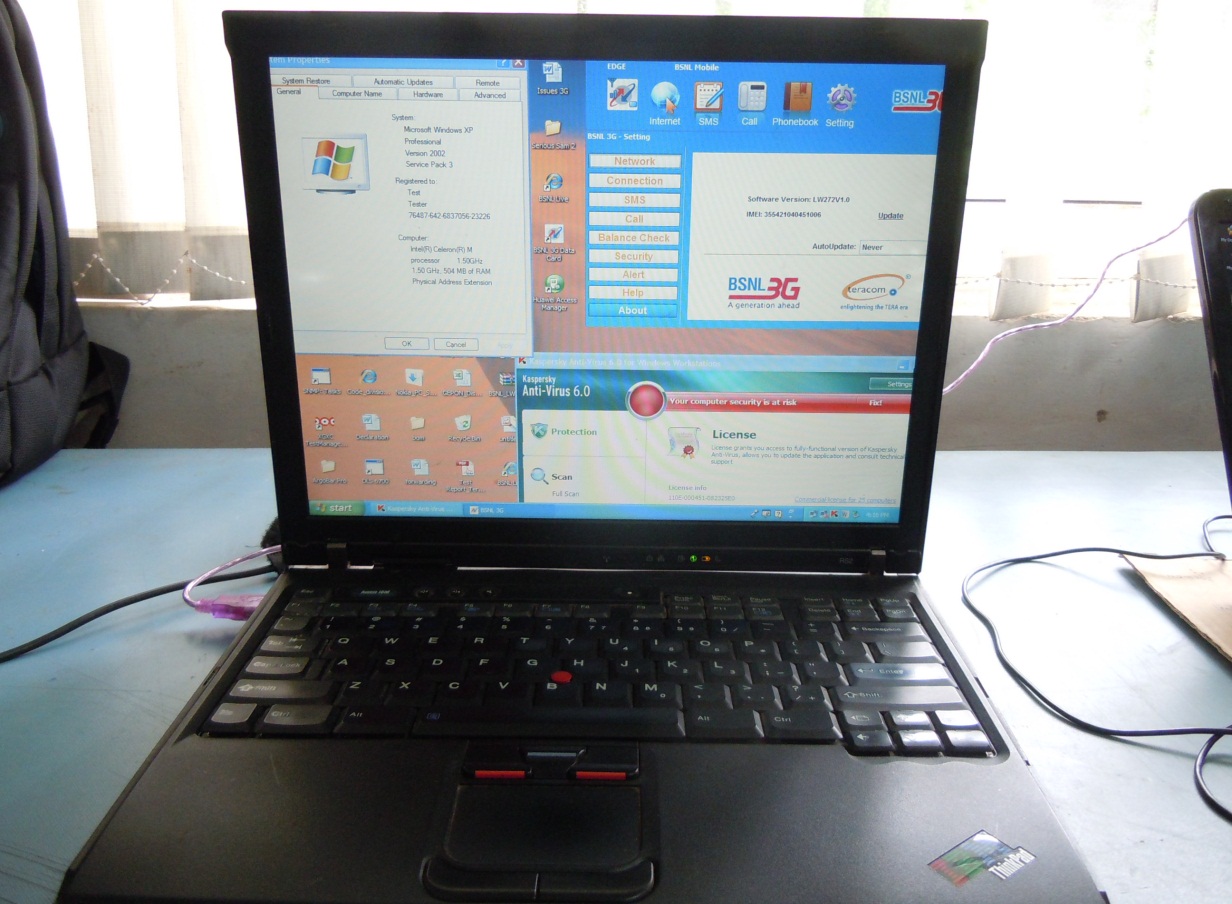 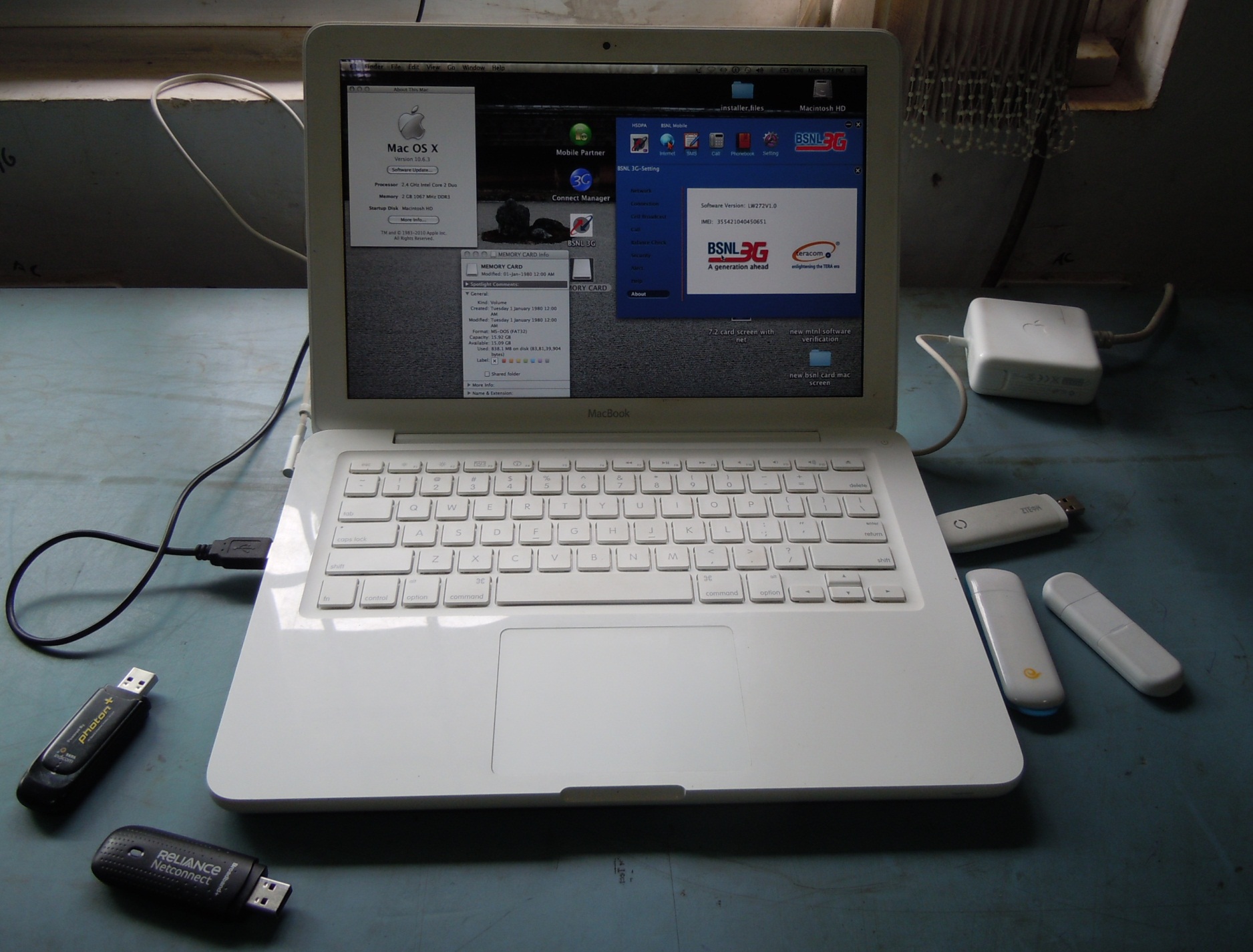 IBM Think pad                                                                            Apple
Support of Device functionality with Multi-Vendor Laptop/PC
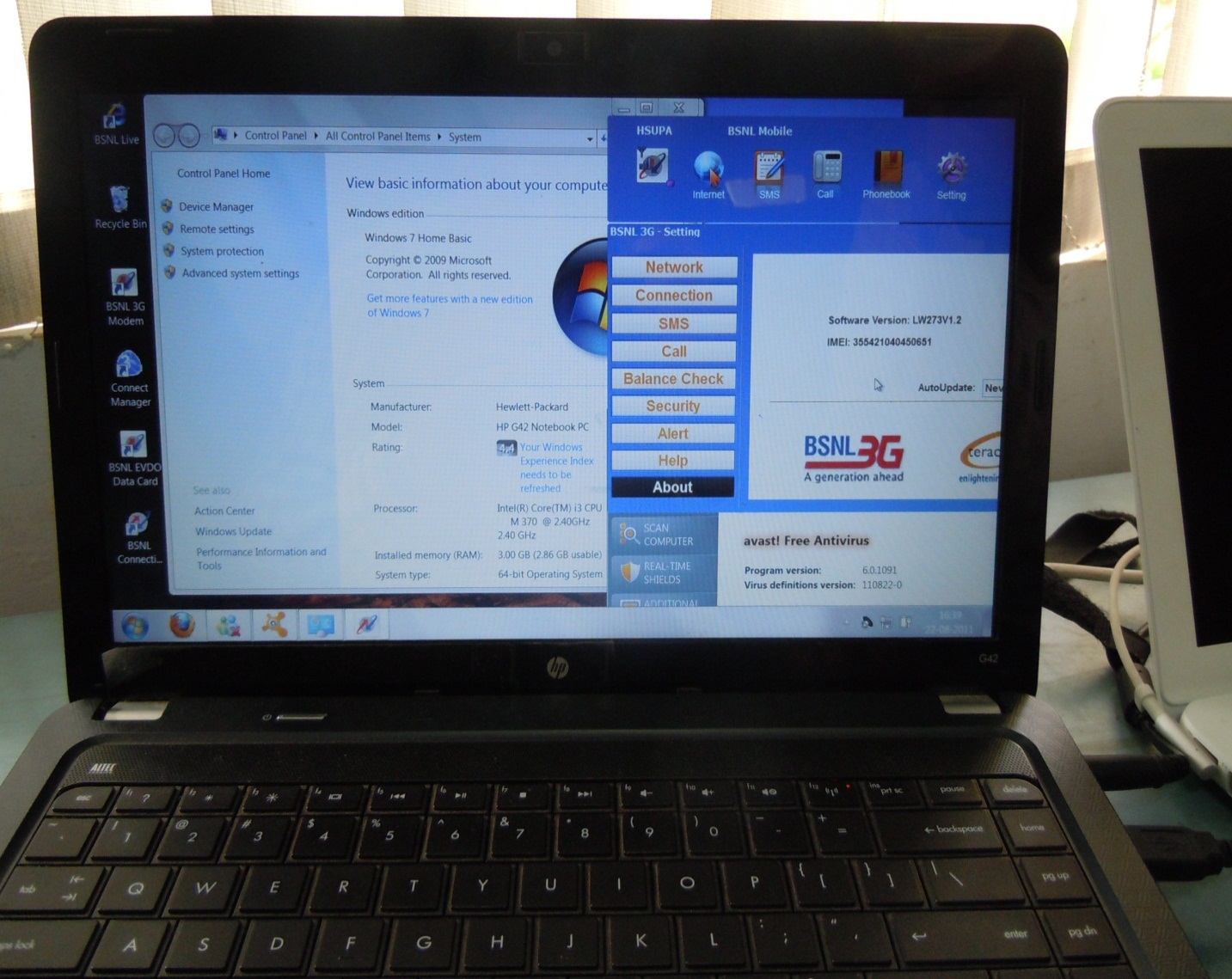 DELL
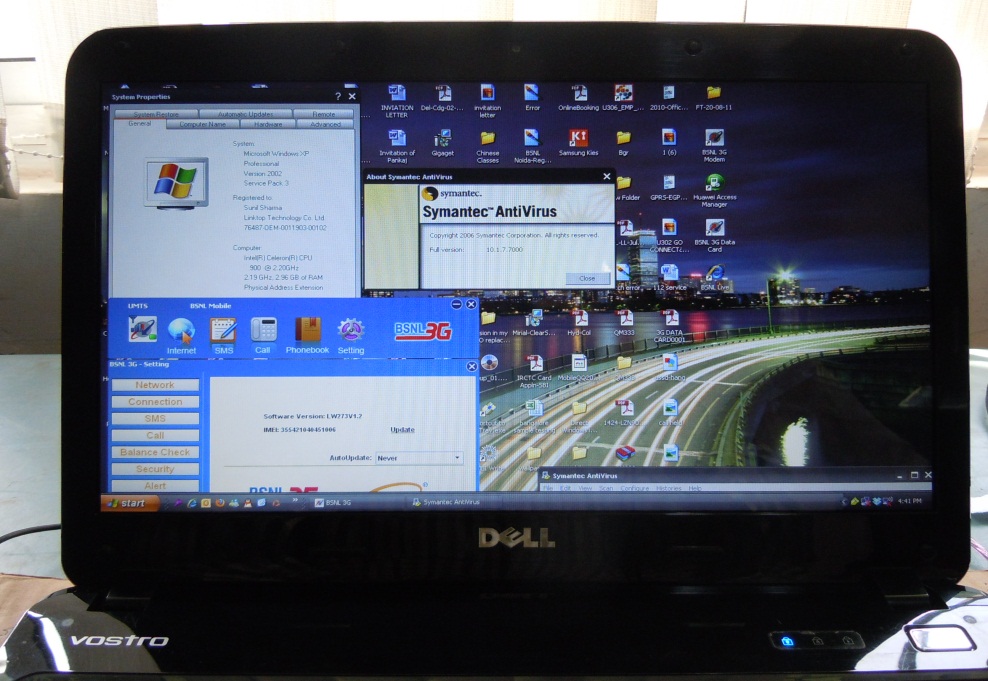 HP
Support of Device functionality with Multi-Vendor Laptop/PC
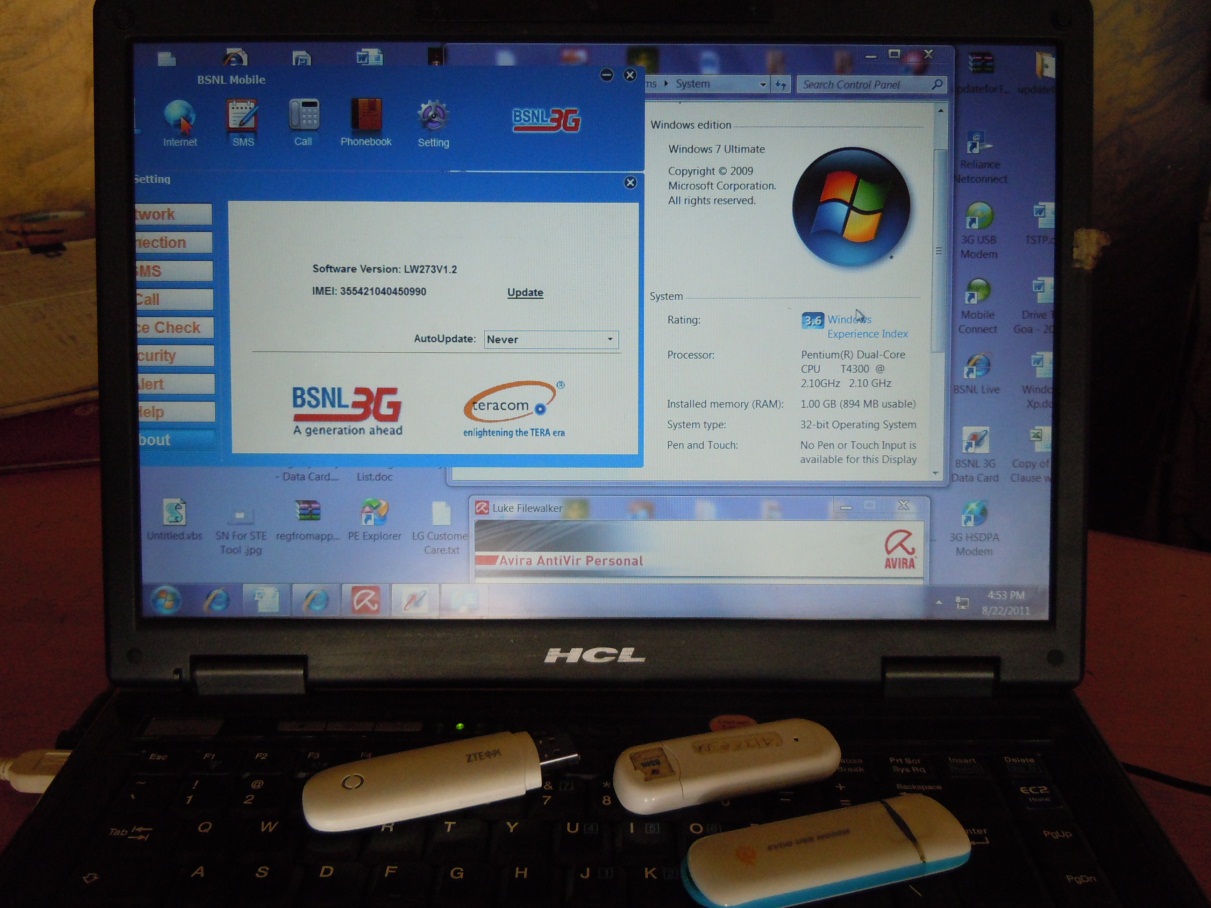 LENOVO
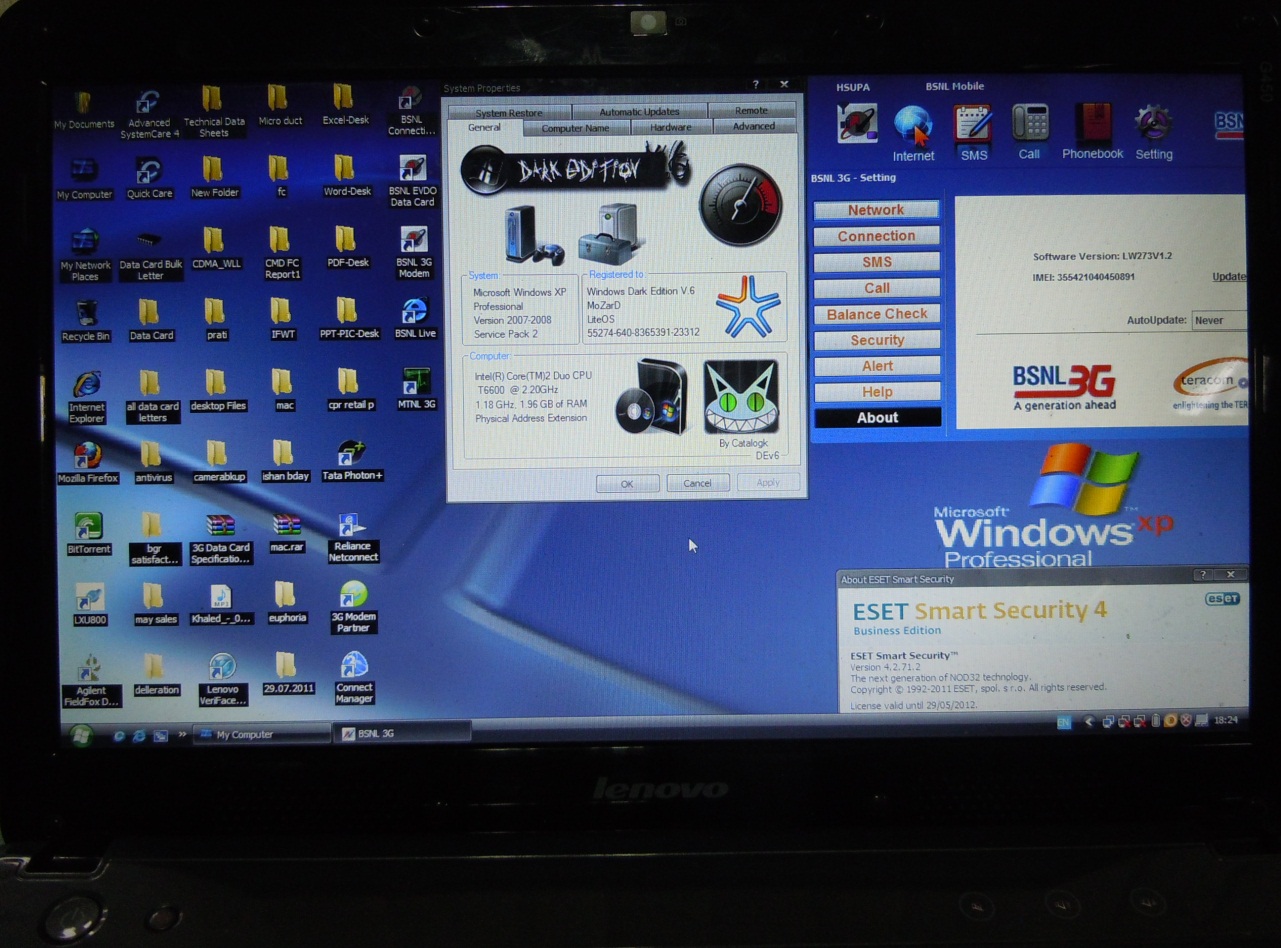 HCL
Support of International Roaming Facility
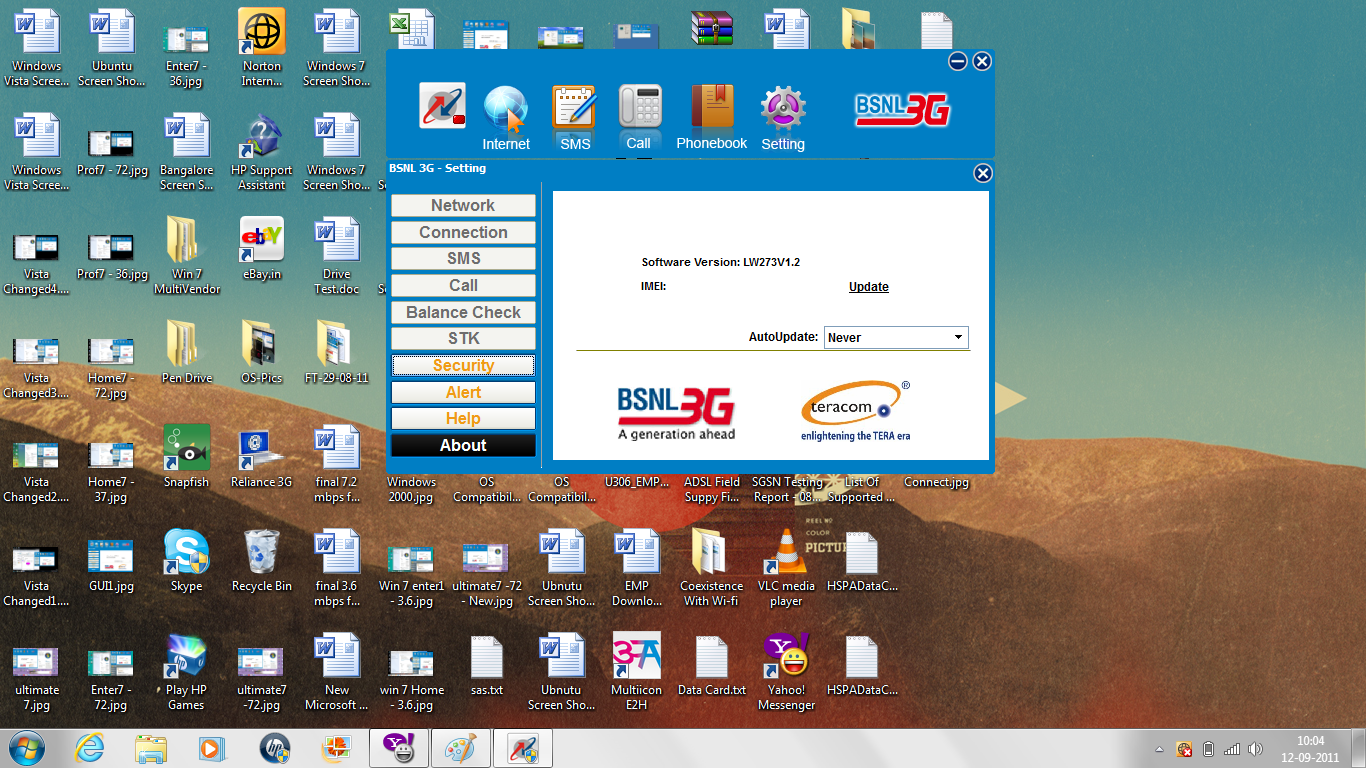 Support of International Roaming Facility
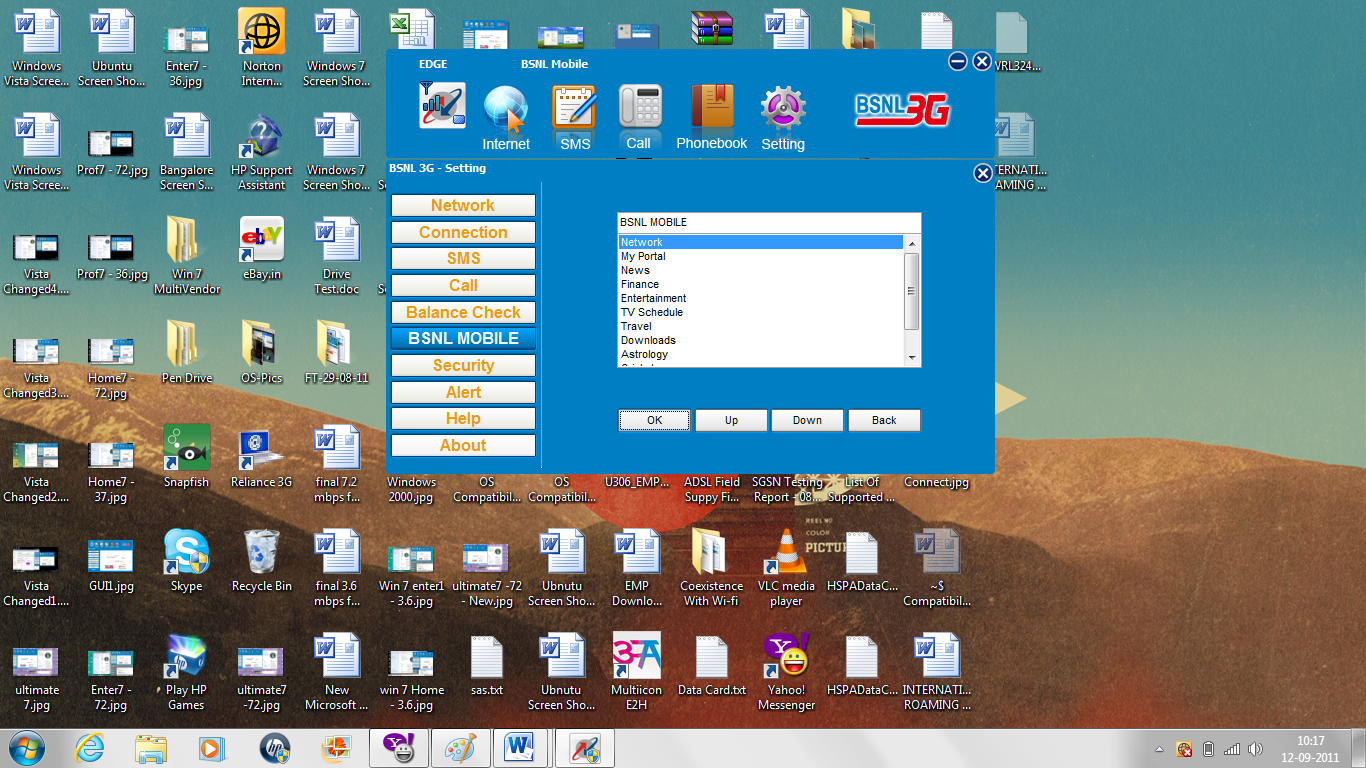 Support of International Roaming Facility
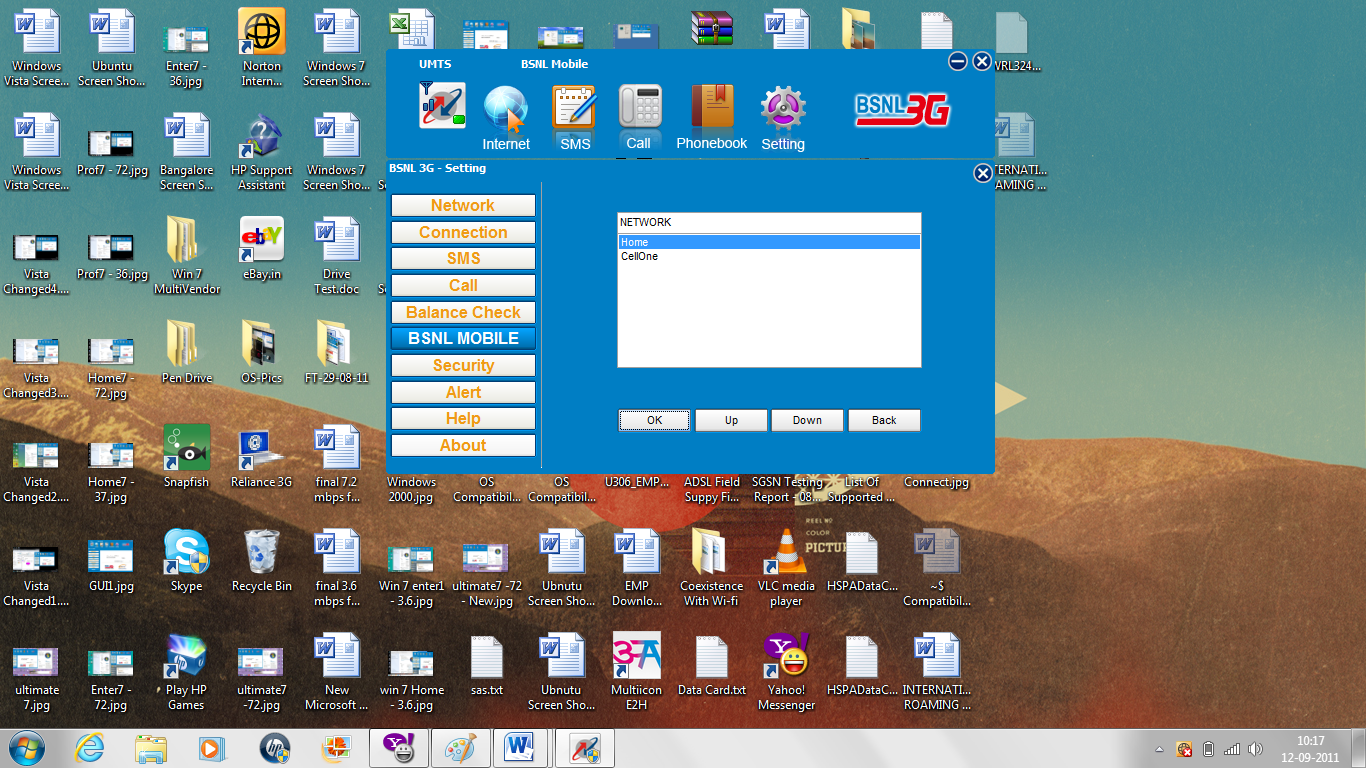 OS Supported by Data Card
Windows 7 
Windows Vista
Windows XP
Windows 2000
Mac 10.4, 10.5 &10.6 
Linux (Ubuntu) 10.04 & 11.04
Technical Status of Data Card
Model No. LW272 for 3.6 Mbps & LW273 for 7.2 Mbps
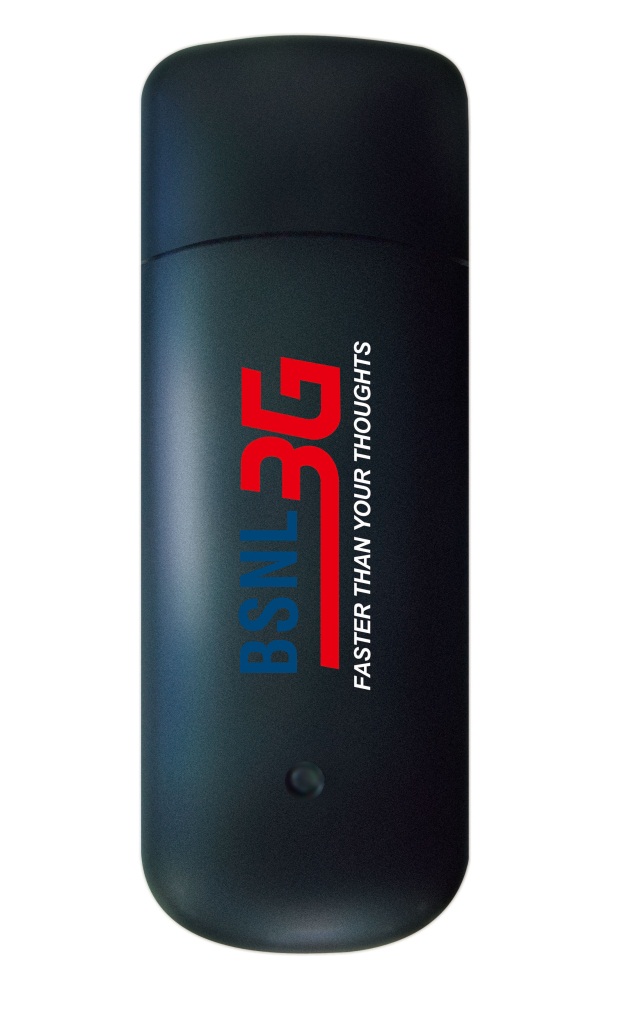 Technical Status of Data Card
Technical Status of Data Card
Technical Status of Data Card
Technical Status of Data Card
Technical Status of Data Card
List of our Technical Engineers across the country
Model No. LW272 for 3.6 Mbps & LW273 for 7.2 Mbps
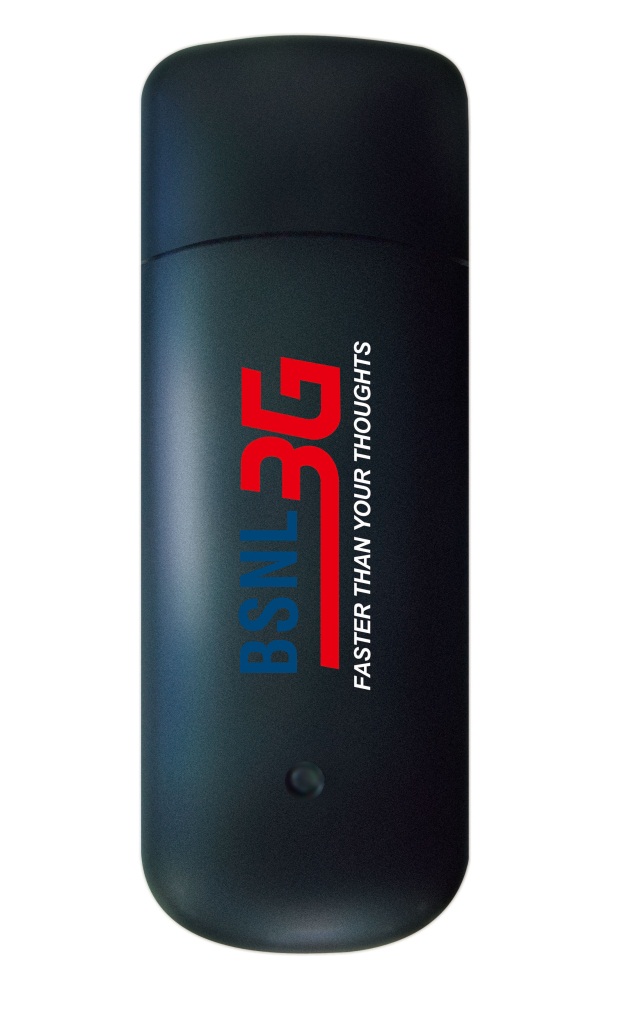 List of our Technical Engineers
List of our Technical Engineers
List of our Technical Engineers
List of our Technical Engineers
List of our Technical Engineers
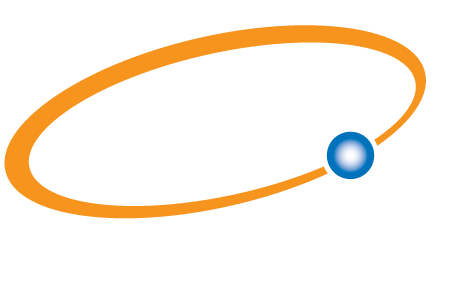 Thanks
Teracom Limited